Healthy eating on a budget
Overview
Plan
Creating a Game Plan
Purchase
Tips and Tricks for Filling Your Cart
Understanding the Price Tag
Reading the Food Label
Prepare
Minimizing Waste
Storage
Tips for Saving Near You
What are some strategies that you use to save at the grocery store?
What are some challenges we face with eating healthy on a budget?
Creating a game plan
Check your inventory
What can you use in next week’s meals?
Plan your meals for the week
Use a work sheet or list to plan ahead
Include meals that will stretch expensive food items
Create a list of new recipes to try
USDA Mixing Bowl
Consider your schedule
Make a list
Eat before you shop!
Join your store’s loyalty program
Tips and tricks for the store
Buying in bulk
Compare unit prices
Shop around the perimeter
Buy in season
Pay attention to expiration dates
Look for store brand items
Shop at farmers markets
[Speaker Notes: Only buy as much as you need for certain perishable items such as produce and dairy]
Fruits and vegetables
Buy fruits and vegetables in-season
Purchase only what you plan to use
Understand the shelf life of different fruits and vegetables before purchasing
Canned and frozen vegetables and fruit
Purchase whole fruits and vegetables
grains
Rice and pasta are budget friendly options
Instant rice and hot cereal typically more costly
Remember to make ½ your grains whole!
Use the food label to choose whole grain options
“Whole Grain” listed as first ingredient
Protein
Purchase family pack meat options and freeze

Low cost protein options
Beans
Peas

Canned fish 

Eggs
Dairy
Choose low fat or fat free milk

Purchase larger size of low fat plain yogurts
Add flavor by mixing in fruit yourself
Comparing unit prices
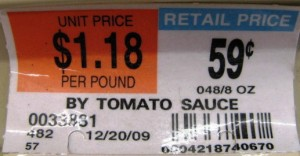 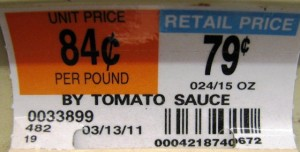 Interpreting the food label
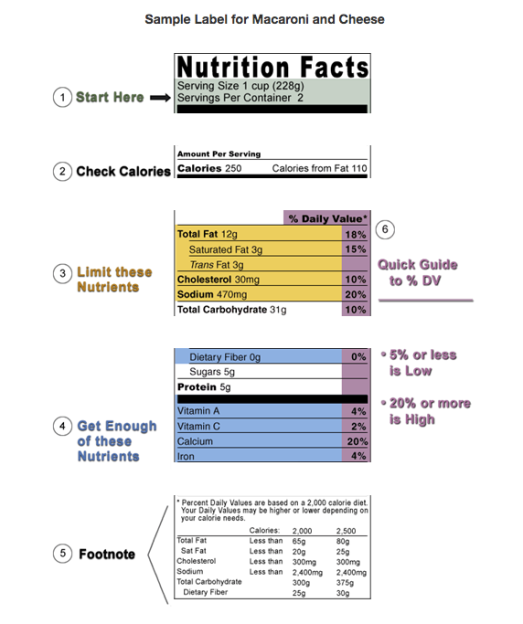 Prepare
Prepare meal items in advance and store
Minimize waste when cooking
Store leftovers
Make recipes that stretch more expensive ingredients
Casseroles, Soups
Use plant based proteins to stretch meals
Store
Think of ways to incorporate leftovers into next week’s meals
Freeze and refrigerate
Understand the shelf life of various fruits and vegetables
Only buy as much as you need
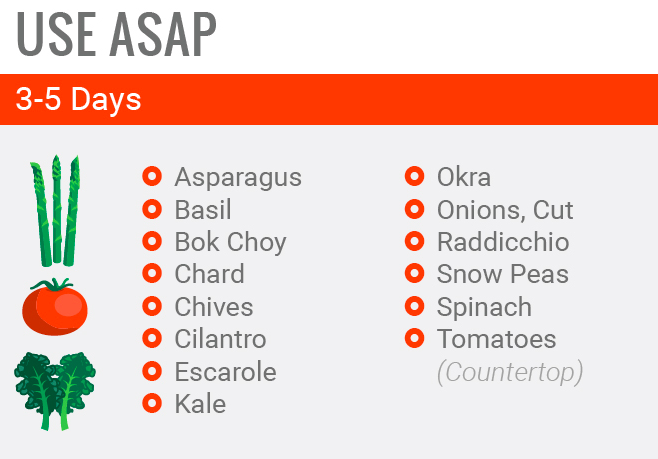 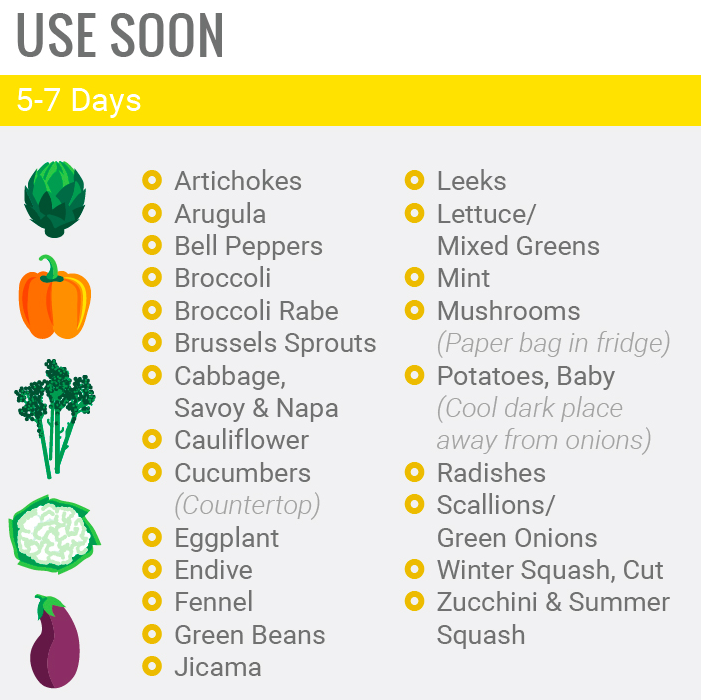 [Speaker Notes: Benefit of using]
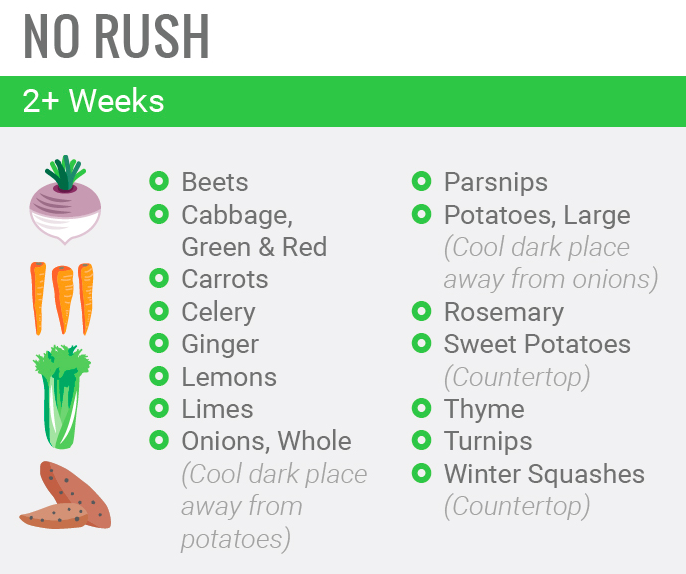 Where can you save?
Public Market
Farmers Markets
USDA Farmer’s Market directory
Whole sale clubs such as Costco or BJs
Join the loyalty program at any of your local supermarkets
Home gardens
Setting goals: how can you adapt your grocery routine to save money and eat healthy?
Thank you!
Questions?